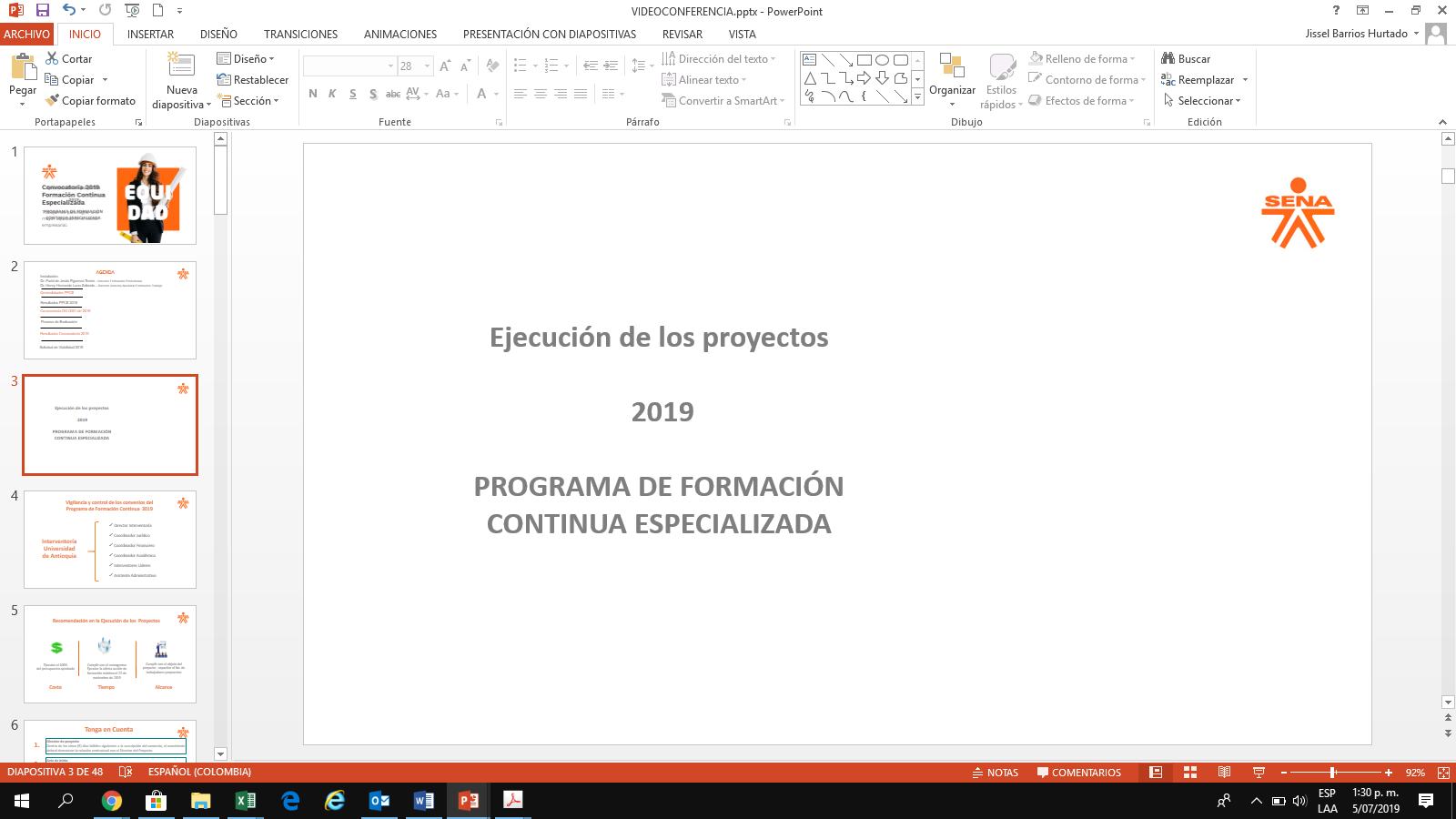 Ejecución de los proyectos

 2019 

PROGRAMA DE FORMACIÓN CONTINUA ESPECIALIZADA
Recomendación en la Ejecución de los  Proyectos
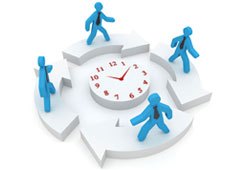 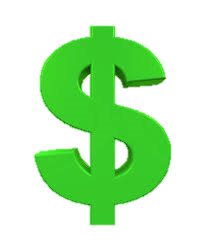 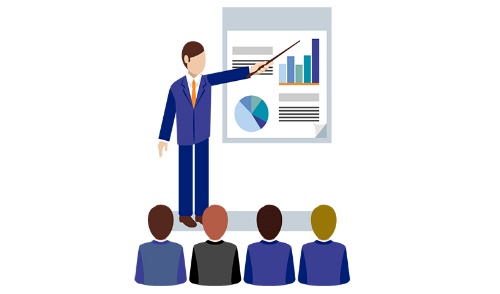 Cumplir con la ejecución  del 100%  del presupuesto aprobado
Cumplir con el cronograma y 
ejecutar la última acción de formación máximo el 22 de noviembre de 2019
Cumplir con el objeto del proyecto - capacitar al No. de trabajadores propuestos
Costo
Tiempo
Alcance
Rol del Director de Proyecto
Interlocutor exclusivo SENA interventoría
Disponibilidad del 100%. Un (1) solo convenio
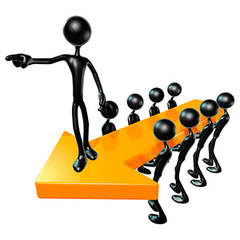 Organizar las actividades académicas y administrativas. Y solicitar modificaciones si son necesarias
Entregar formatos e informes del convenio solicitados
Asistir a todos los eventos y reuniones programadas
Modificaciones durante la ejecución del convenio
PFCE
Dependiendo el número de grupos se permitirán un número de modificaciones por mes
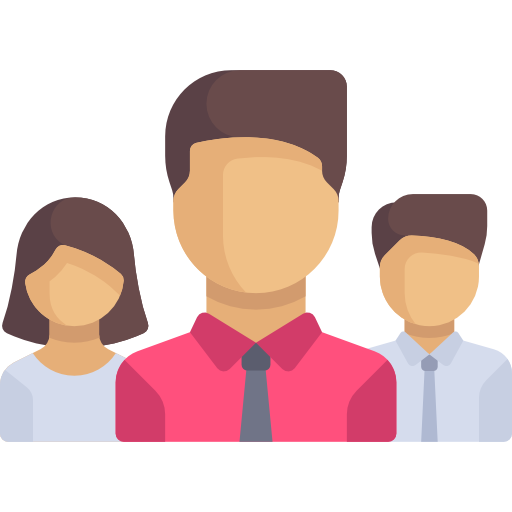 5
De uno (1) a cuarenta (40) Grupos
Igual o más de cuarenta y un (41) Grupos
10
Modificaciones durante la ejecución del convenio
Requieren aprobación por parte del SENA con aval de Interventoría
Adición de grupos de formación
Modificación presupuestal
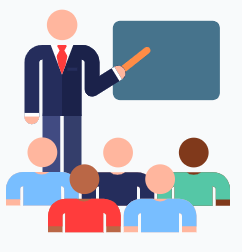 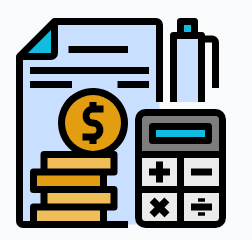 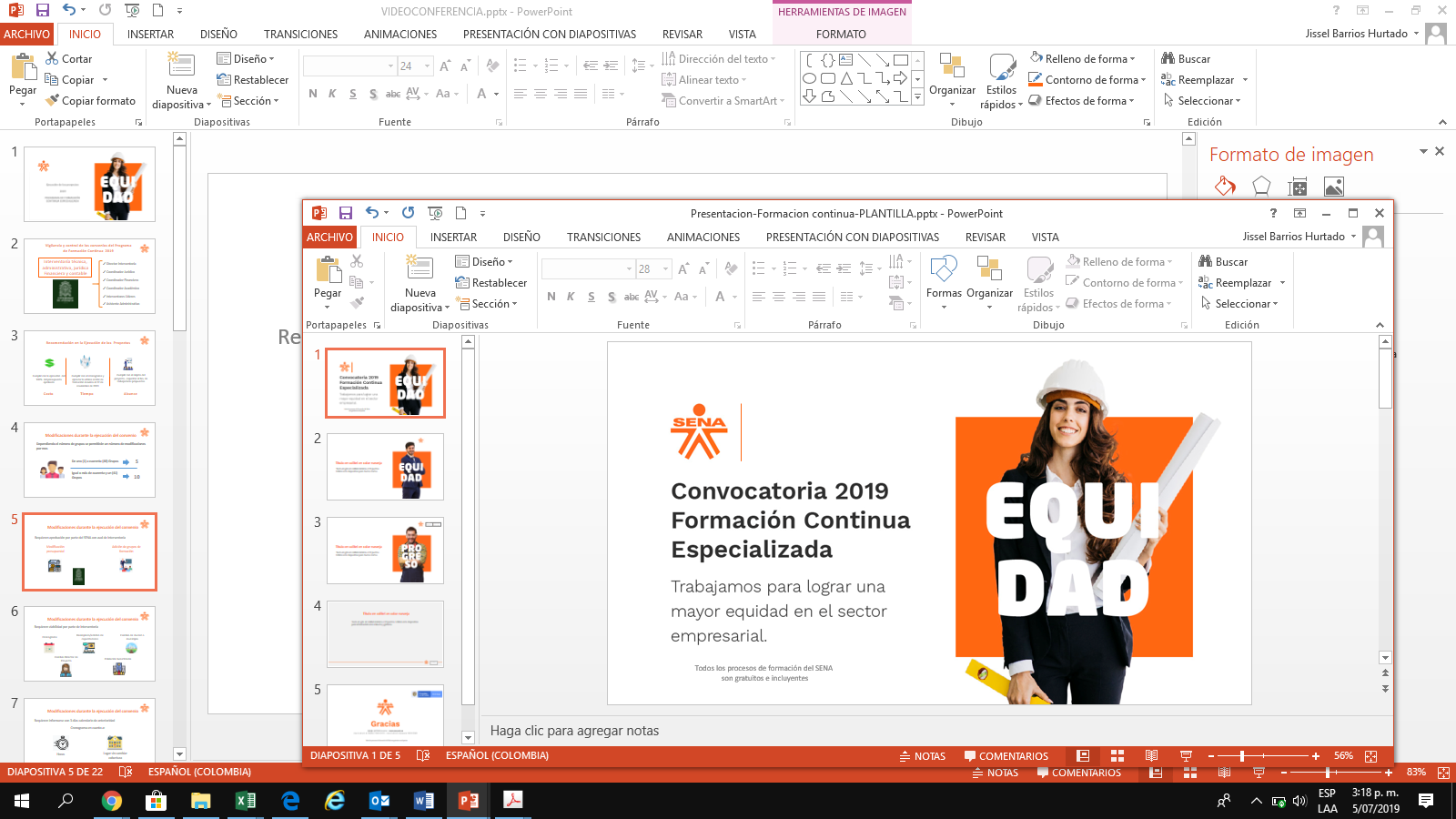 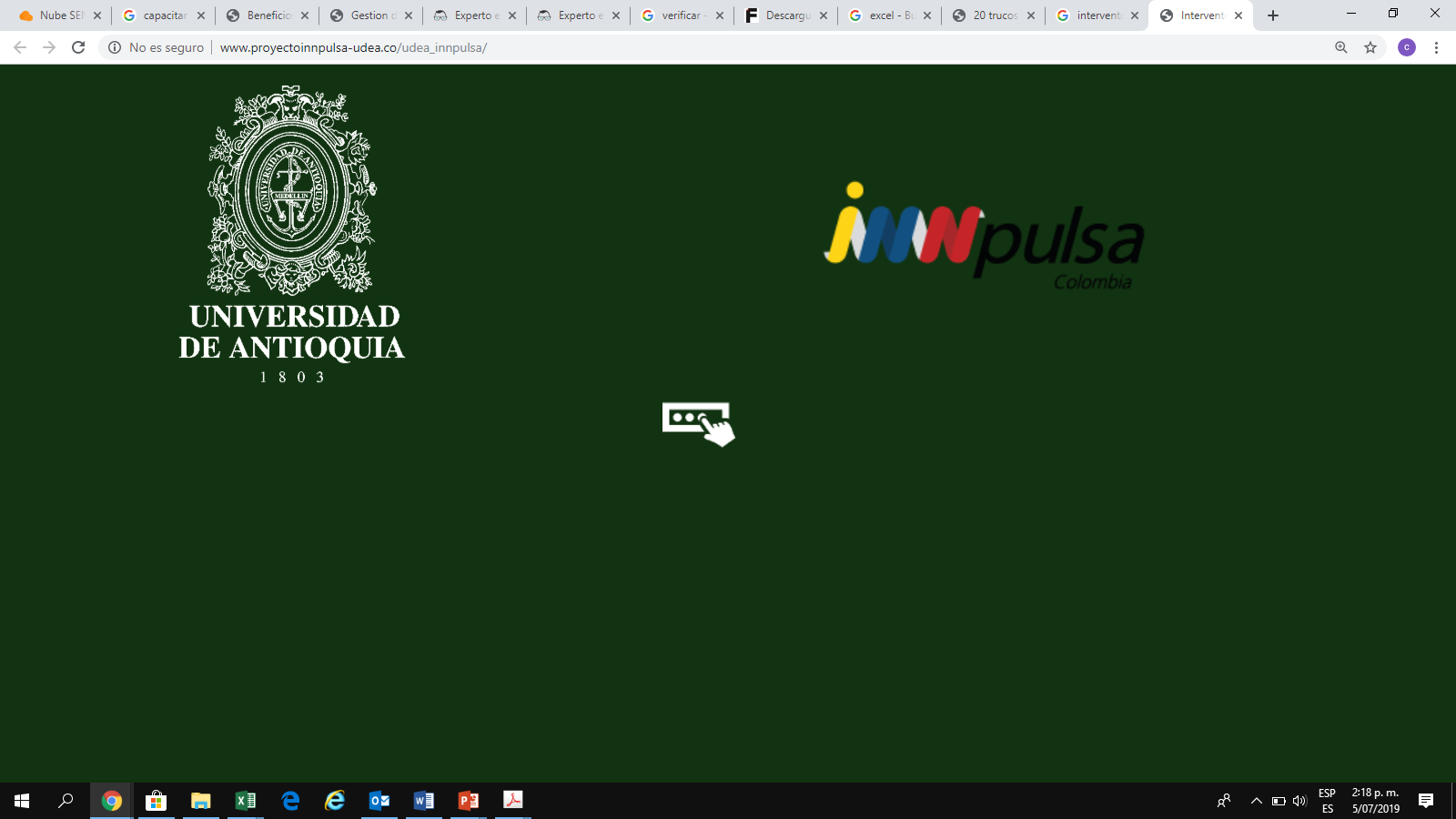 Modificaciones durante la ejecución del convenio
Requieren viabilidad por parte de Interventoría
Reemplazo/adición de capacitadores
Cambio de ciudad o municipio
Cronograma
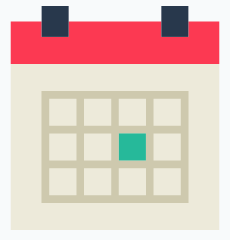 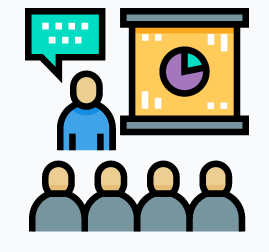 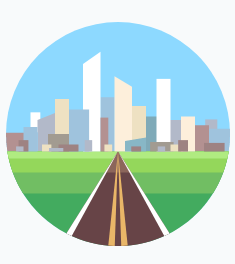 Cambio Director de Proyecto
Población beneficiaria
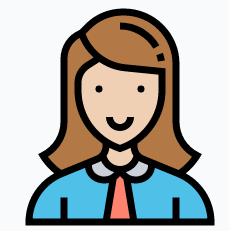 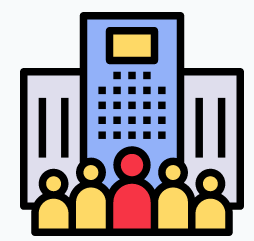 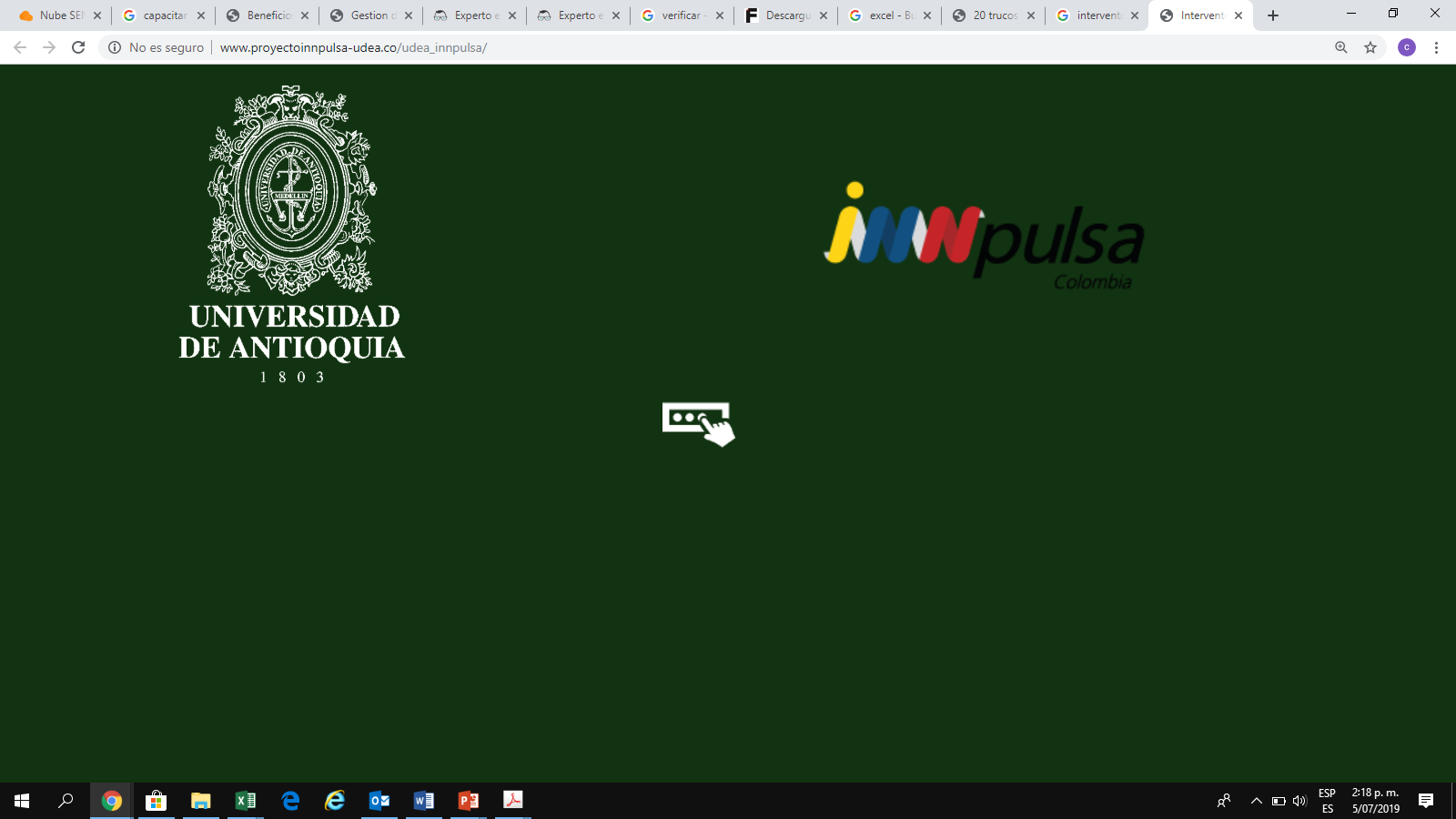 Modificaciones durante la ejecución del convenio
Requieren informarse a la interventoría con 3 días calendario de anterioridad
Cronograma en cuanto a:
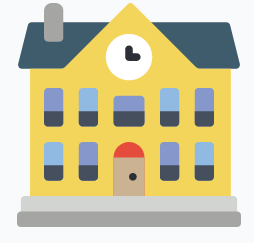 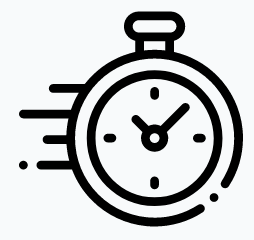 Lugar sin cambiar cobertura
Horas
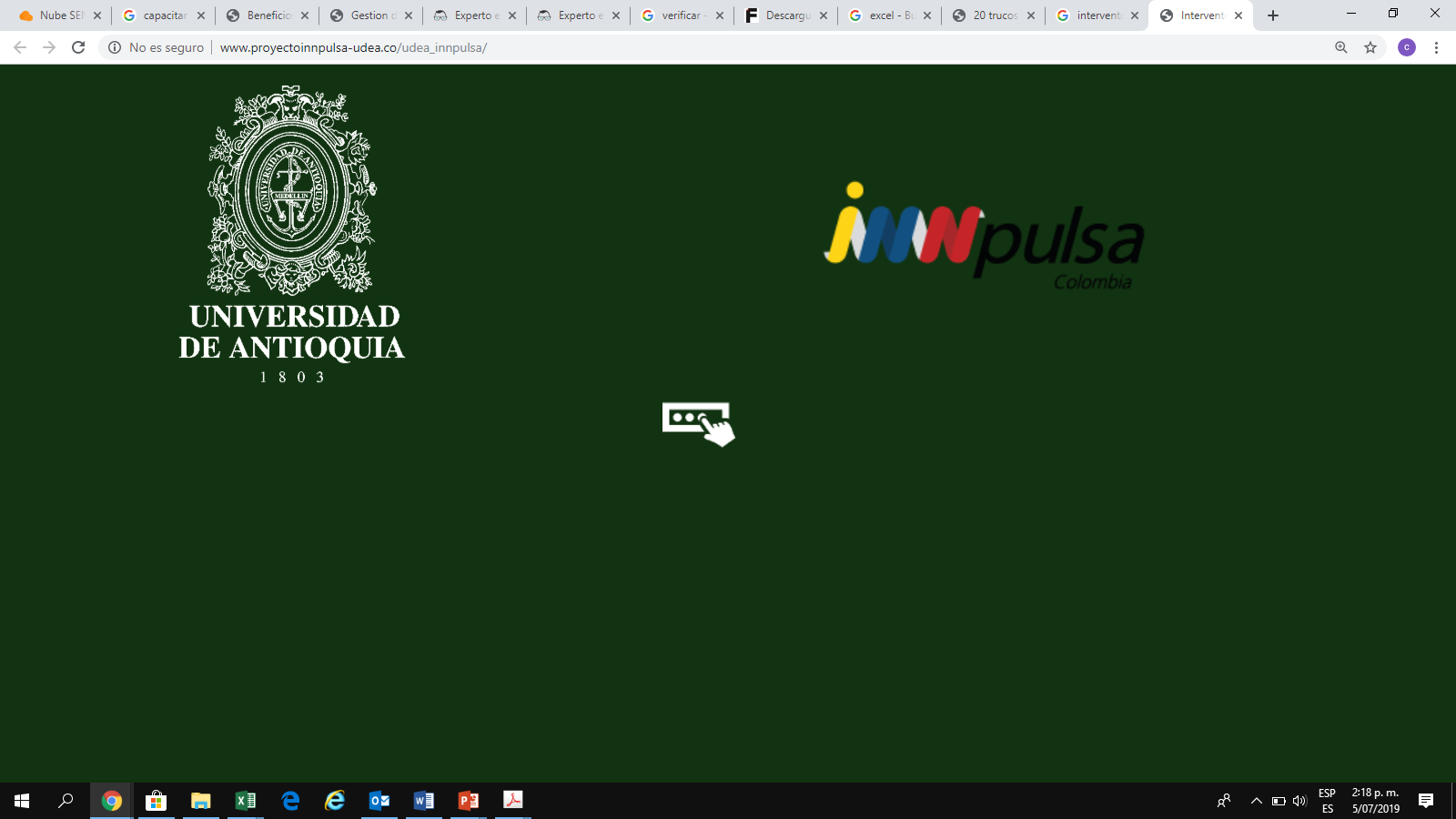 Verificación y seguimiento técnico y financiero
Porcentaje de Deserción
Por acción de formación
Por beneficiario
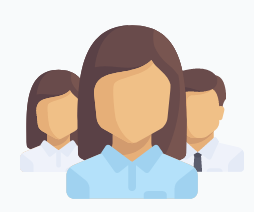 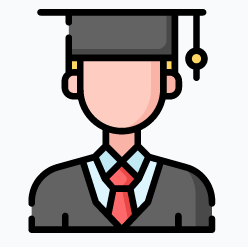 Presencial: No alcanza el 85% de las horas
Virtual: No alcanza el 85% de las actividades
Combinada: No alcanza el 85% de horas y actividades
El porcentaje máximo de deserción es del 3% por Acción de Formación
Imagen institucional SENA
Aprobación: 

A través 
del correo electrónico
 gfce@sena.edu.co
Cronograma Detallado   
( Virtual  - Presencial  - Combinada )
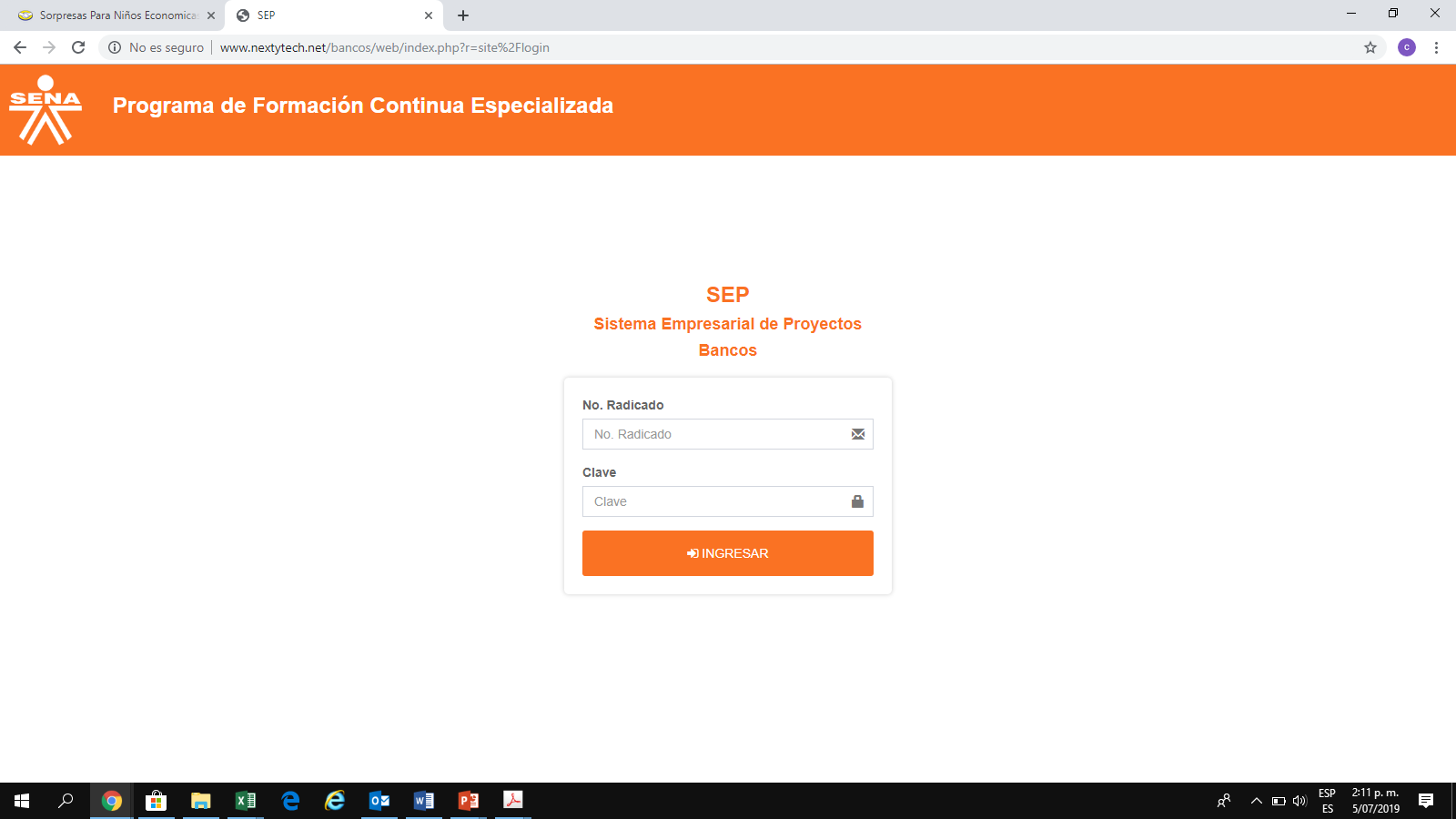 Banco de Beneficiarios
Formatos en
 la ejecución
Banco de capacitadores
Banco Directores de Proyectos
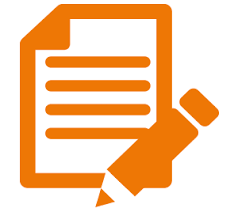 Listado Asistencia Beneficiarios por Unidades Temáticas modalidad presencial.
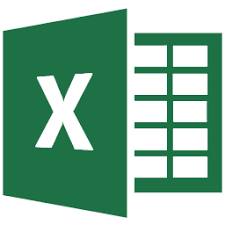 Indicadores de Seguimiento a la ejecución
Acta de concertación de Transferencia de conocimiento y tecnología al SENA
Informe Presupuesto
Sistema de contabilización independiente
Se exigirá un sistema de contabilización separada para el manejo de los recursos del aporte SENA
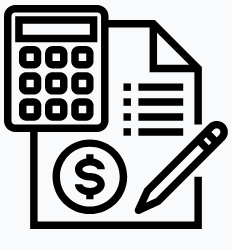 Importante: Llevar libros, levantar los informes financieros, técnicos, contables y operativos, para la entrega de informes periódicos de cumplimiento
Prohibición de cesión
El convenio no podrá cederse ni en parte a ningún título
El conviniente es directamente responsable del cumplimiento de las obligaciones del convenios

Las contrataciones deberán realizarse de acuerdo con el objeto social del proveedor y no se aceptará un único proveedor para la ejecución del proyecto
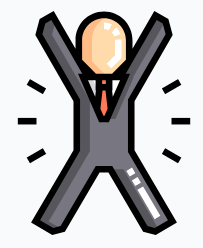 Transferencia de Conocimiento y Tecnología al SENA
Beneficiarios
Concertación
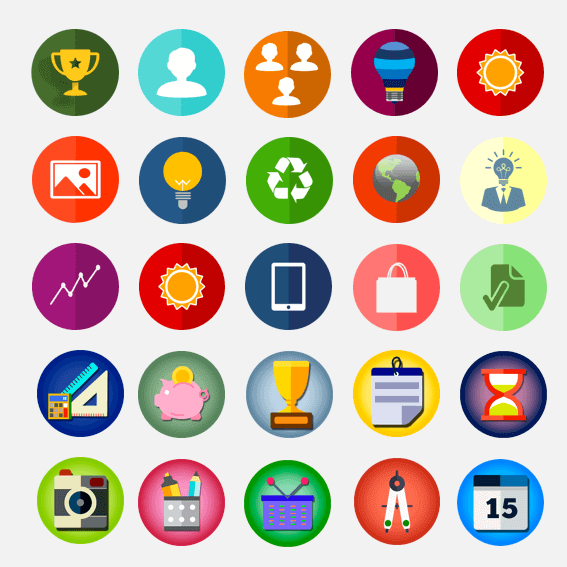 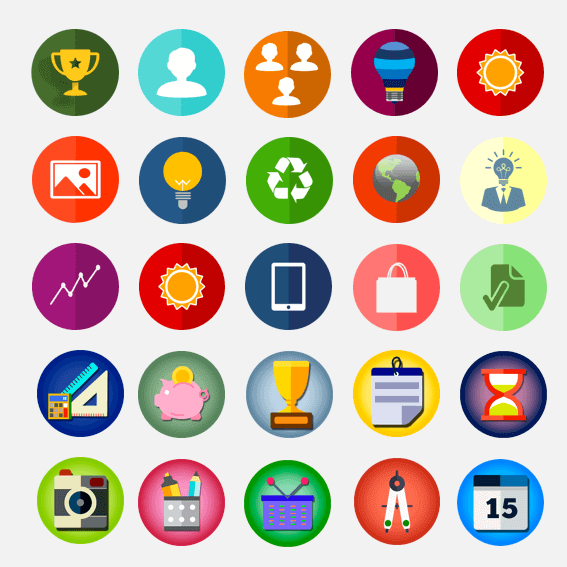 Funcionarios, contratistas, instructores, aprendices, egresados, beneficiarios del Fondo Emprender y personal registrado en la Agencia Pública de Empleo del SENA
Conviniente, Regional y GFCE
Definición de temáticas - AF
Listados de asistencia y Registro de Beneficiarios (Banco)
O. Expertos: Según necesidades del SENA
Visitas guiadas: Definición del procesos industriales o de fabricación a visitar
Cupos: Cronograma – copia al SENA
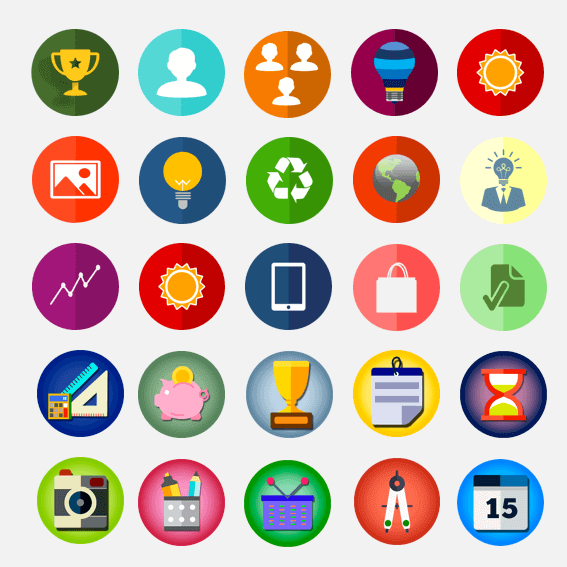 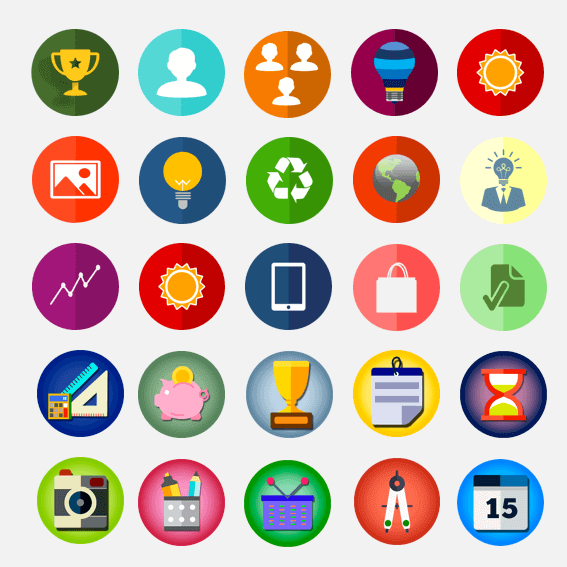 Es responsabilidad del Conviniente su diligenciamiento y entrega oportuna de la información a la interventoría
Requisito de inicio
Modificaciones
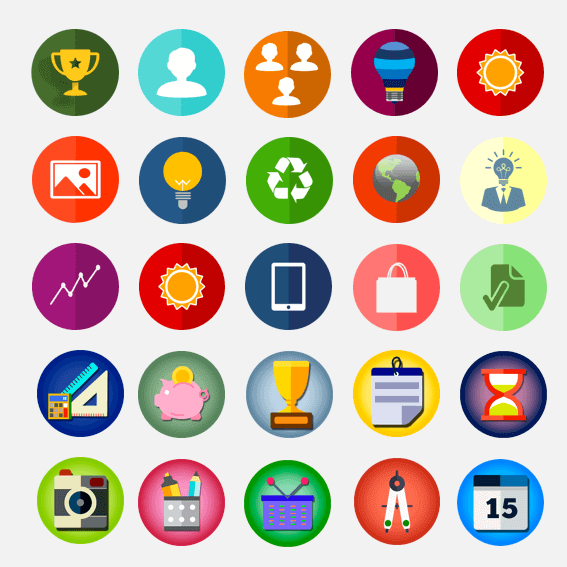 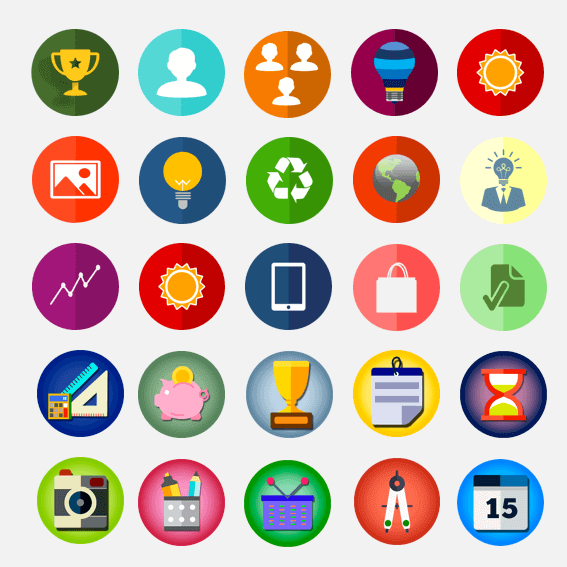 Validación de lugar y fecha  - SENA
Validación de hojas de vida - Interventoría
Validación de presupuesto – interventoría - SENA
Acta de Inicio
Acta de Concertación de Transferencia
Validación Hojas de Vida
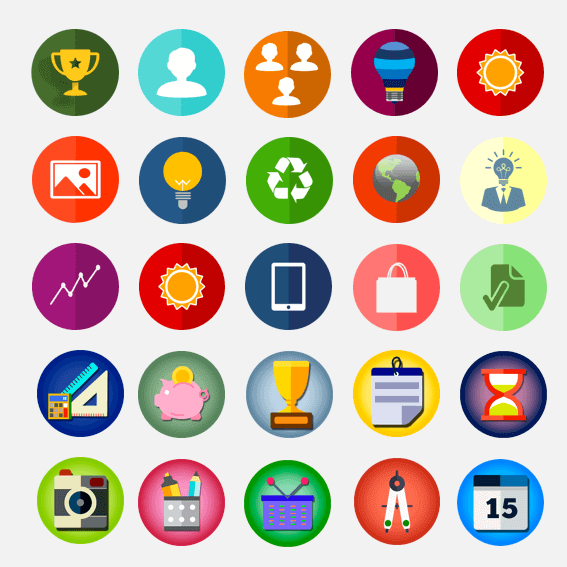 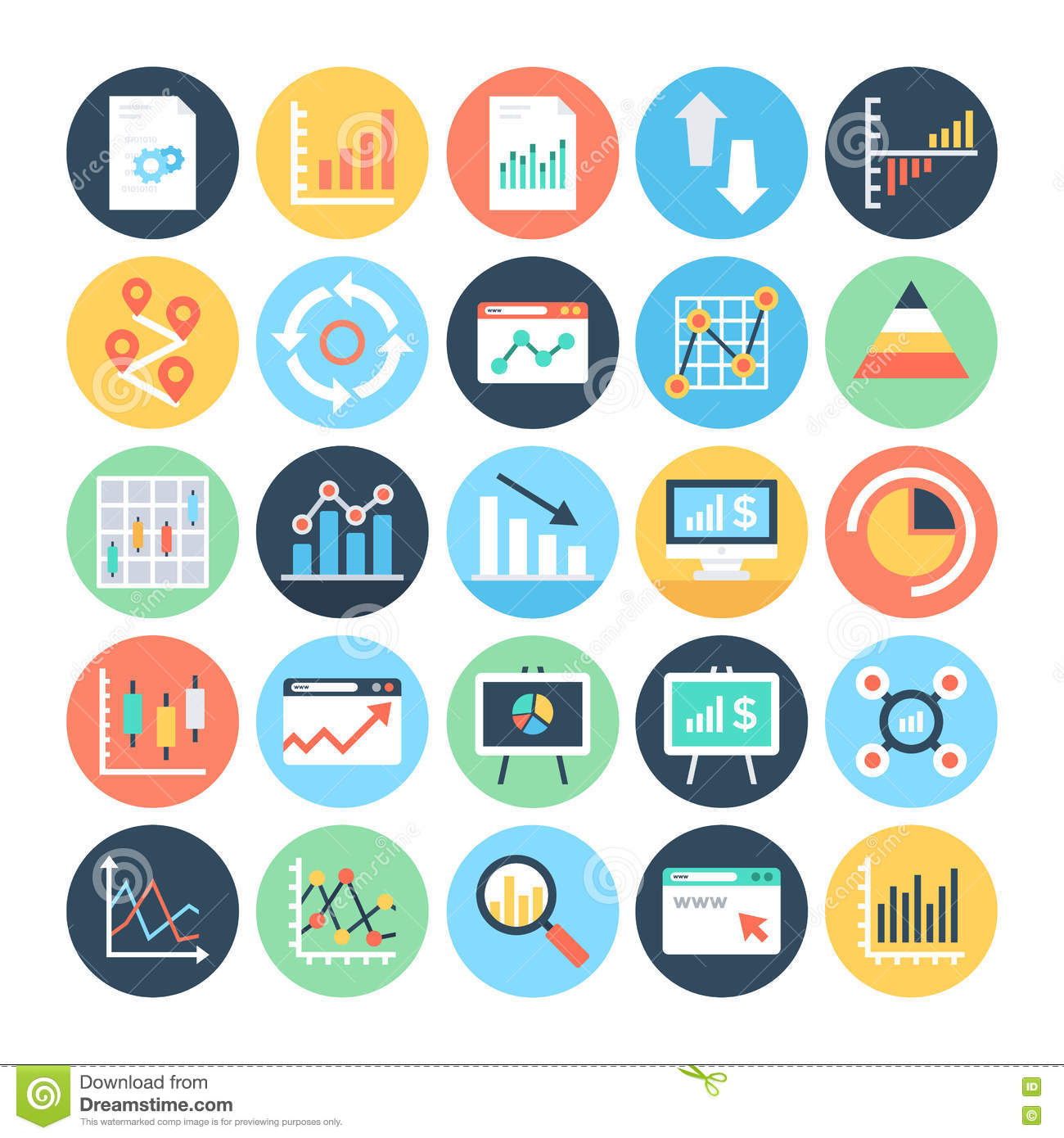 META  12.401 Beneficiarios
Cumplimiento perfil aprobado - Interventoría
Tenga en Cuenta
Director de proyecto
Dentro de los cinco (5) días hábiles siguientes a la suscripción del convenio, el conviniente deberá demostrar la relación contractual con el Director del Proyecto
1.
Acta de inicio
Cumplidos los requisitos de perfeccionamiento y ejecución del convenio,la interventoría proyectará el acta de inicio, la cual deberá suscribirse por las dos partes.
2.
Transferencia de conocimiento y tecnología al SENA 
El conviniente, al tiempo que suscribe el acta de inicio, concertará con el SENA, mediante acta.
3.
Cronograma 
Dentro de los cinco (5) días hábiles siguientes a la aprobación de la garantía única de cumplimiento constituida, el conviniente deberá presentar al SENA y a la interventoría.
4.
Tenga en Cuenta
Aprobación de los Capacitadores ( persona natural- jurídica)

Allegar mínimo cinco (5) días antes del inicio de la acción de formación, las hojas de vida que cumplan con los perfiles aprobados en el proyecto, con los respectivos soportes.

Una vez aprobadas las hojas de vida por parte de la interventoría, deberá ingresar la información de los capacitadores al aplicativo dispuesto por el SENA 

Adicionalmente, cuando se contrate una persona jurídica, para su respectiva validación debe llegar en un plazo de cinco (5) días antes del inicio de la respectiva acción de formación, los documentos que acrediten la experiencia establecida en el pliego de la convocatoria
5.
Gratuidad de la formación
Todos los procesos de formación del SENA son GRATUITOS e INCLUYENTES.
6.
Tenga en Cuenta
Material de formación
Entregar al beneficiario el material de formación, digital o impreso, antes de que haya transcurrido el 30% de duración de la acción de formación, y al finalizar ésta, entregará al SENA una copia de este material.
7.
Visitas en Sede y a las acciones de formación 
El SENA y la Interventoría podrá realizar visitas anunciadas  y visitas no anunciadas.
8.
Interlocución con el SENA
La comunicación del DSNFT del SENA con el conviniente, se realizará directamente con el representante legal o Director del proyecto.
9.
Protocolo de comunicaciones 
Cualquier comunicación que se dirija a la interventoría debe ir copiada al SENA  al correo electrónico gfce@sena.edu.co.
10.
11.
Gestión Documental
Mantener sus archivos por una vigencia de 5 años y archivados según tabla de retención.
Vigilancia y control de los convenios del Programa de Formación Continua  2019
Interventoría técnica, 
administrativa, jurídica 
Financiera y contable
Director Interventoría

Coordinador Jurídico

Coordinador Financiero

Coordinador Académico

Interventores Líderes

Asistente Administrativo
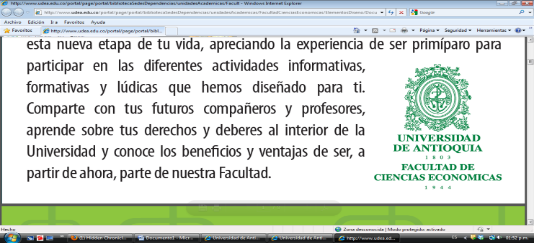 LINEAMIENTOS GENERALES 
INTERVENTORIA Y LIQUIDACIÓN
CONVOCATORIA DG-0001 de 2019
Interventoría Universidad de Antioquia
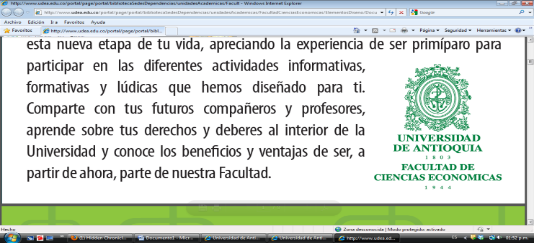 AGENDA
Presentación de la Interventoría
Marco regulatorio
Estructura de los proyectos
Seguimiento Interventoría
Formatos (planeación – ejecución) 
Informes  y reportes
Visitas de Interventoría
Modificaciones al proyecto
Desembolsos
Acciones de Interventoría 
Liquidación
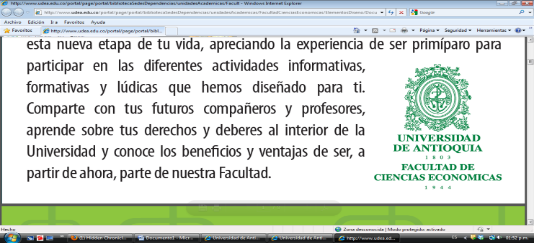 Presentación de la Interventoría
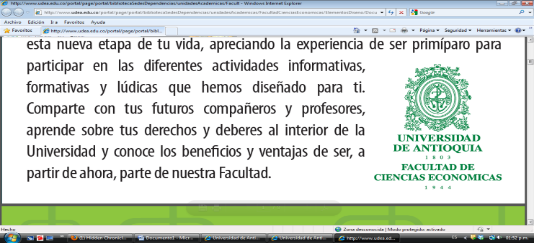 ¿QUÉ ES LA INTERVENTORÍA?
Artículo 52 de la Resolución rectoral de la UdeA (14 de noviembre de 2014) 

Definición: Se entiende por interventoría, la vigilancia, seguimiento y control de manera permanente en los aspectos técnico, administrativo, legal, financiero y contable, a los diferentes contratos que celebra la Universidad, a través de personal vinculado a la misma, o de personas naturales o jurídicas, consorcios o uniones temporales, con el fin de garantizar la correcta inversión de los recursos, la minimización de los riesgos y el cumplimiento y debida ejecución del objeto contractual.
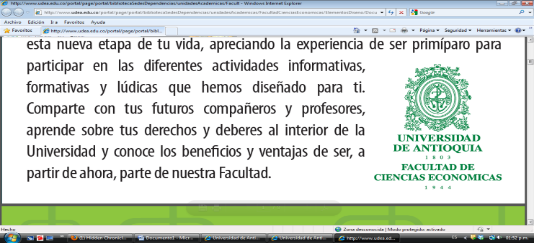 OBJETIVO
En el marco del contrato de Interventoría No. 1-0117 de 2019 celebrado entre el Servicio Nacional de Aprendizaje – SENA y la Universidad de Antioquia UdeA.

El objeto principal es “Prestar los Servicios de Interventoría técnica, administrativa, jurídica, financiera y de los convenios suscritos como resultado de la convocatoria DG-0001 de 2019 del Programa de Formación Continua Especializada”.
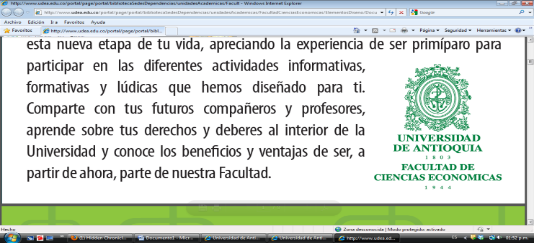 EQUIPO DE TRABAJO
Centro de Investigaciones y Consultorías CIC
Interventor Enlace
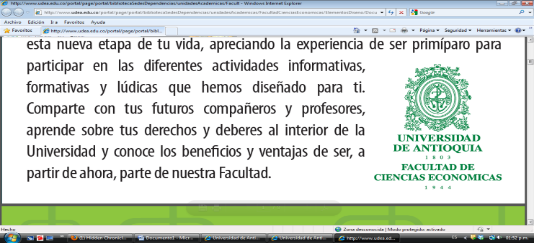 2. Marco regulatorio
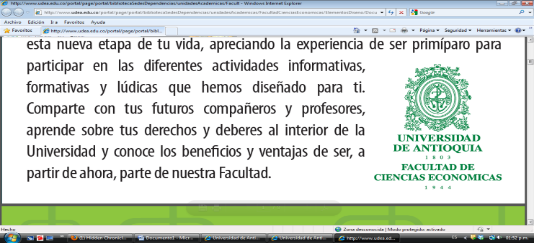 MARCO REGULATORIO DE LOS CONTRATOS
Convenio suscrito entre el SENA y el Conviniente.
El pliego de la convocatoria No. DG - 0001 de 2019 
La propuesta presentada por el Conviniente y aprobada por el Sena.
La normatividad del Sena y de Ley que le es aplicable:
Ley 1474 de 2011
Ley 80 de 1993
Ley 1150 de 2011
Acuerdo SENA 00015 de 2012 y 00005 de 2014
Resolución de Tarifas SENA 1-0502 de 2019
Manual de convenios y Manual de supervisión e Interventoría


Las demás establecidas en el numeral 1.12 de los Términos de referencia DG - 0001 de 2019
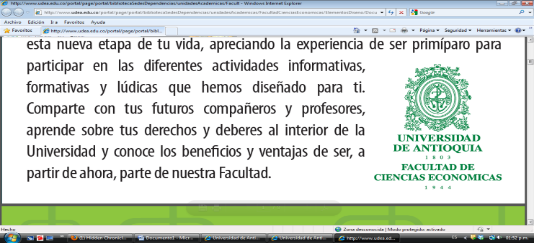 3. Estructura del proyecto
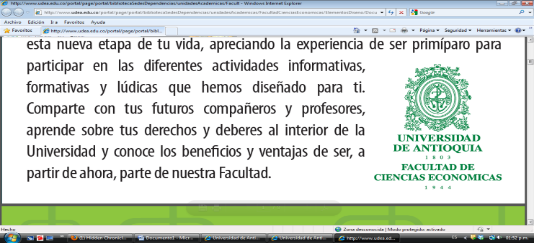 ESTRUCTURA DEL PROYECTO
Es un conjunto articulado de actividades orientadas a resolver un problema, satisfacer una necesidad o aprovechar una oportunidad, alcanzando el objetivo propuesto. En el proyecto se identifican los recursos cuantificados a través del presupuesto, el cual va asociado a un cronograma para el logro de los resultados del proyecto.
ADMINISTRATIVO
JURIDICO
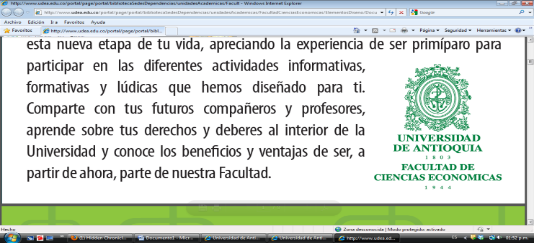 ESTRUCTURA DEL PROYECTO
Plazo de ejecución: periodo pactado para la ejecución de las actividades propuestas. La fecha final de acción de formación hasta el 22 de noviembre de 2019.

El plazo será hasta el 29 de noviembre de 2019 sin exceder en ningún caso el 31 de diciembre de 2019, contado a partir de la suscripción del acta de inicio.

Cronograma: es una relación de todos los resultados esperados  con las fechas previstas de inicio y finalización.
ADMINISTRATIVO
JURIDICO
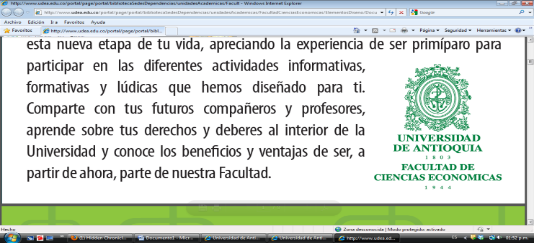 PROYECTO DE FORMACIÓN
Acciones de formación
Unidades temáticas
Unidades temáticas
Unidades temáticas
Contenido
Tipo de formación y metodología
Horas totales de acción de formación
Beneficiarios
Listado y certificados de asistencia
Material de formación
Director / Capacitadores
Carácter gratuito de las acciones de formación
Transferencia de Tecnología
Lugares de ejecución
Certificado de participación
Manejo de imagen  institucional
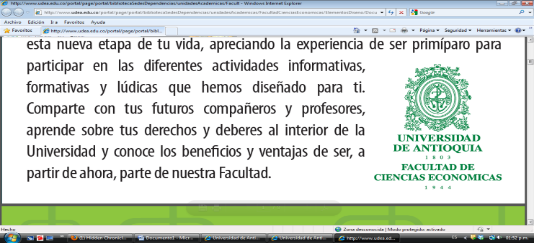 ESTRUCTURA DEL PROYECTO
Valor total del proyecto está compuesto por:

COFINANCIACIÓN: aporte realizado por el SENA para el desarrollo de las actividades objeto del proyecto. 
CONTRAPARTIDA EN EFECTIVO: aporte en dinero realizado por el conviniente con erogación demostrable.
CONTRAPARTIDA EN ESPECIE: aporte realizado en especie por el conviniente, la cual debe ser certificada por Revisoría Fiscal.
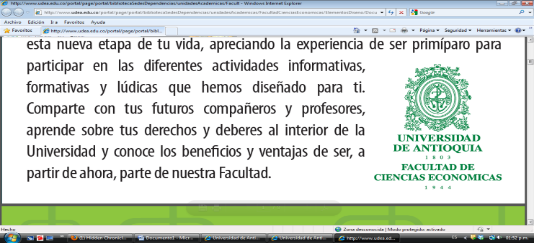 a. Formatos de seguimiento
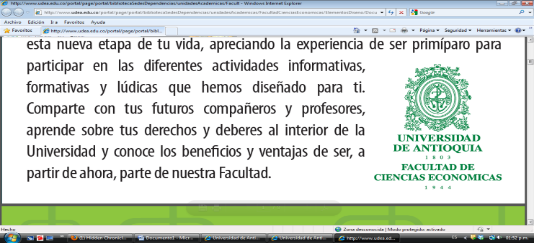 FORMATOS DE SEGUIMIENTO
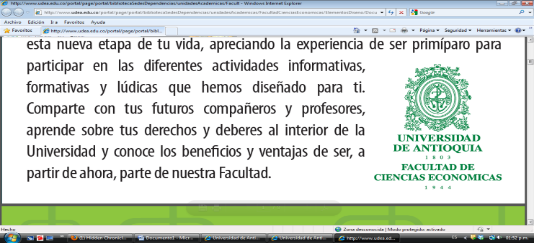 FORMATOS DE SEGUIMIENTO
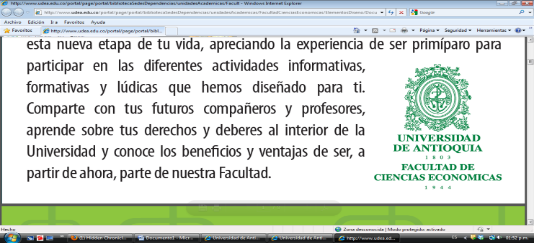 INFORME FINAL
Para el último desembolso del aporte del SENA, el Conviniente deberá presentar un informe final, dentro de los cinco (5) días siguientes al vencimiento del plazo de ejecución académica. Este debe contener:
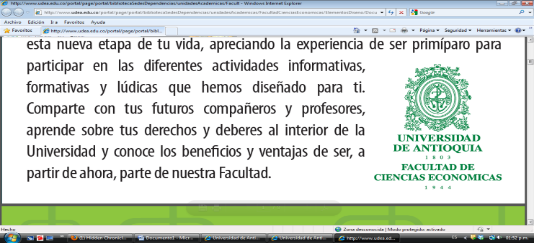 c. Visitas de Interventoría
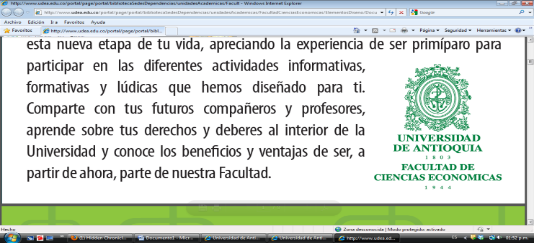 VISITAS DE INTERVENTORÍA
1. Visita de Inducción acompañamiento SENA
2. Visitas documentales
3. Visitas de campo
4. Visitas y/o reuniones especiales
Técnicas
Se llevan a cabo en situaciones que ameriten un trato especial en asuntos  técnicos, financieros  administrativos o  legales.
Visitas a las  sesiones  de capacitación y eventos especiale
Administrativa y financiera
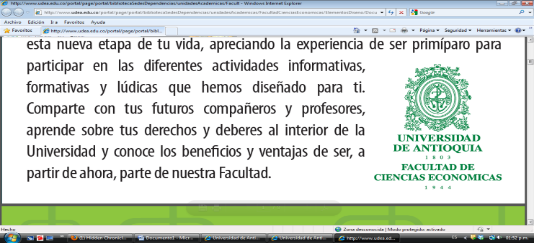 1. VISITAS EN SEDE
OBJETIVO: El objetivo de las visitas en sede, es hacer seguimiento al avance académico, administrativo, financiero y presupuestal de cada uno de los Convenios, de acuerdo con los estipulado en el plan operativo

Son anunciadas y pueden realizarse en cualquier momento dentro del plazo de ejecución de los convenios.

Se deberán entregar todos los soportes que se relacionan en el “formato Anuncio de visita”

Nota: En la primeras visita en Sede la  Interventoría  explica los lineamientos  para la  correcta  ejecución y liquidación de estos, se hace un análisis de la propuesta, el registro y presentación de los formatos de  planeación y de ejecución establecidos por la Interventoría.
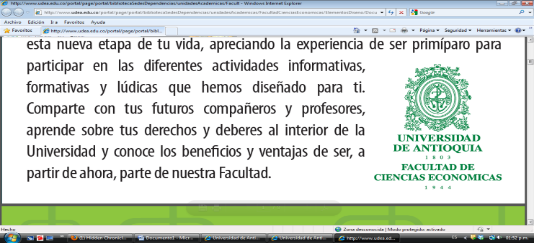 2.1. SOPORTES DE LA VISITA EN SEDE
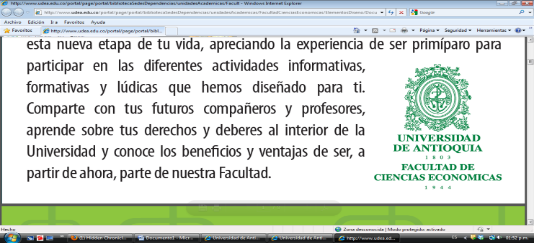 2.1. SOPORTES DE LA VISITA EN SEDE
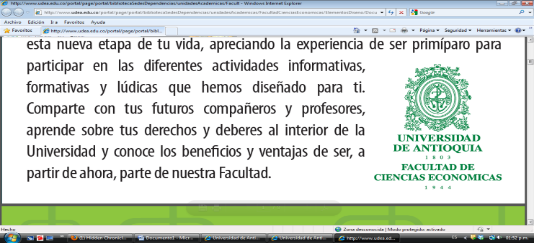 ARCHIVO – DOCUMENTACIÓN DEL PROYECTO
Es responsabilidad del conviniente mantener el archivo actualizado en el cual reposen los soportes físicos de ejecución del proyecto de manera independiente y organizada, entre otros tenemos:
TÉCNICO
FINANCIERO
ADMINISTRATIVO
LEGAL
- Acta Transferencia SENA
-Formato cronograma detallado 
-Informe de ejecución
-Registros fotográficos
-Hojas de vida
-Resultados de pruebas
-Entregables convocatoria 
- Indicadores de seguimiento
-Presupuesto aprobado
-Informe de ejecución financiera detallado
-Contratos , Facturas, cuentas de cobro, comprobantes de pago, comprobantes de egreso.
-Extractos bancarios
- Acta de Inicio
- Certificaciones paz y salvo parafiscales
-Certificaciones paz y salvo impuestos
-Certificado centro de costos independiente
-Correspondencia del proyecto
-Propuesta aprobada
-Contrato suscrito
-Póliza
-Modificaciones  
- Acta de aprobación de la garantía única
Nota: mantener en sus archivos por una vigencia de cinco (5) años y archivados según tabla de retención documental proporcionada por el SENA, todos los soportes de ejecución académica y financiera de acuerdo con el desarrollo de las actividades de formación, el material de formación, y en general toda la documentación asociada a la ejecución del convenio.
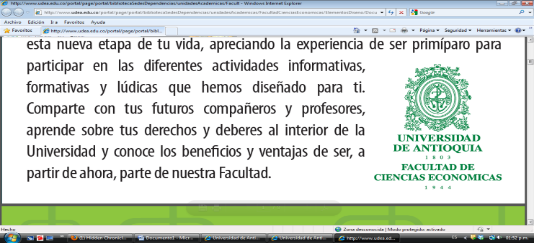 ARCHIVO ACADÉMICO
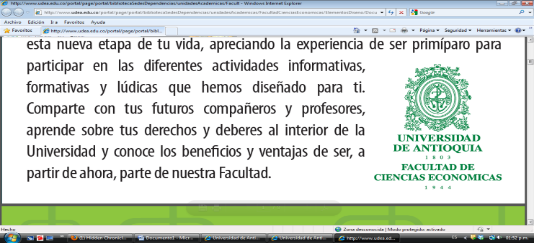 3. VISITAS EN CAMPO
Con el fin de verificar que las actividades se estén desarrollando de acuerdo con el proyecto aprobado  y la programación mensual reportada, se verificaran los siguientes aspectos:
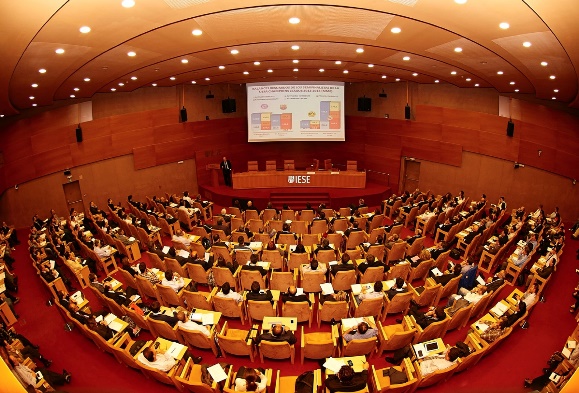 Son visitas no anunciadas ni concertadas
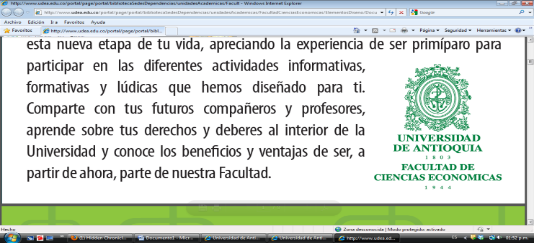 3. VISITAS EN CAMPO
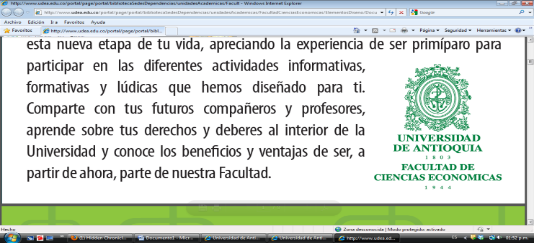 Cálculo avance técnico
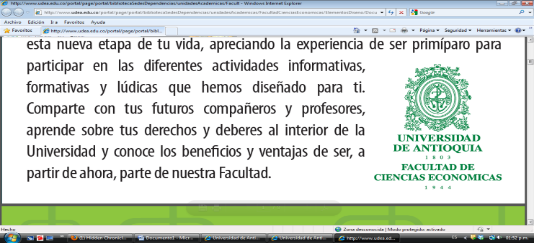 CÁLCULO DEL AVANCE TÉCNICO
Avance técnico Sumatoria ponderados
El avance técnico es el resultado de la cantidad de horas/beneficiario impartidas en cada AF
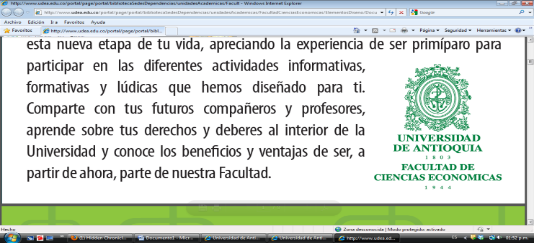 Cálculo avance financiero
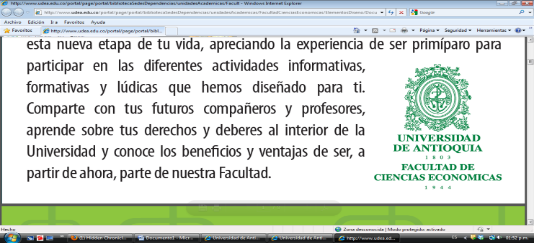 CÁLCULO DEL AVANCE FINANCIERO
Avance de las fuentes de financiación
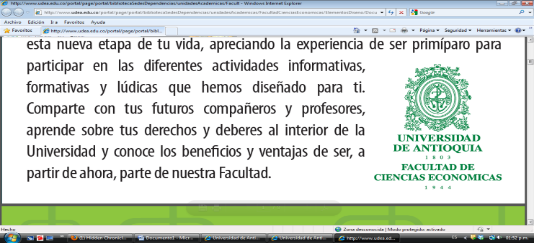 d. Modificaciones al proyecto
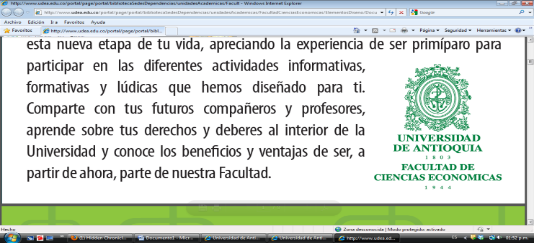 MODIFICACIONES AL PROYECTO
Proceso de Modificaciones del convenio durante la ejecución Las modificaciones se permitirán de la siguiente manera: *Los convenios que tengan de uno (1) a cuarenta (40) grupos en el proyecto, podrán realizar hasta cinco (5) modificaciones por mes. * Los convenios que tengan igual o más de cuarenta y un (41)  grupos en el proyecto, podrán realizar hasta diez (10) modificaciones por mes.  Nota: Las modificaciones que no requieren aprobación por parte de la Interventoría ni aprobación por parte del SENA, no serán reconocidas dentro del número de modificaciones permitidas.
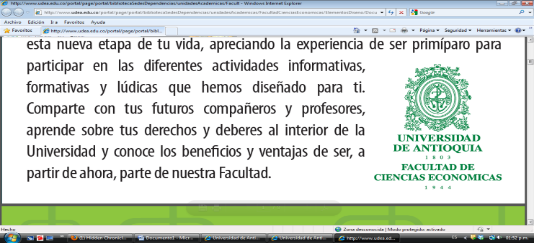 PROCESO DE MODIFICACIONES
PREVIO CONCEPTO DE INTERVENTORÍA Y APROBACIÓN DEL SENA
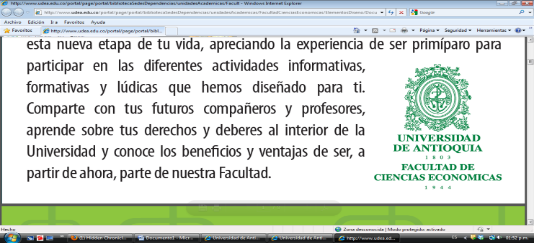 MODIFICACIONES DEL CONVENIO DURANTE LA EJECUCIÓN
Aprobación por parte del SENA, previo aval de la Interventoría
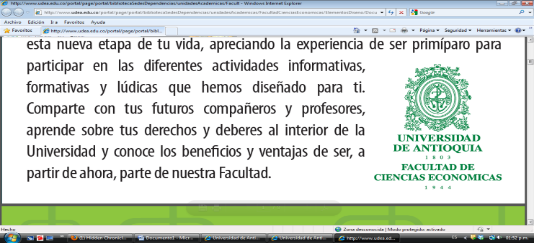 MODIFICACIONES DEL CONVENIO DURANTE LA EJECUCIÓN
Concepto de viabilidad por parte de la Interventoría y no requieren aprobación por parte del SENA
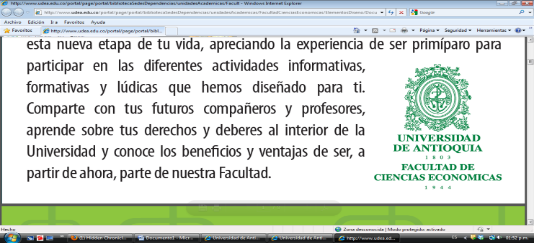 MODIFICACIONES DEL CONVENIO DURANTE LA EJECUCIÓN
Concepto de viabilidad por parte de la Interventoría y no requieren aprobación por parte del SENA
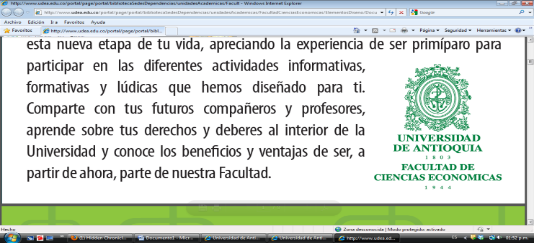 MODIFICACIONES DEL CONVENIO DURANTE LA EJECUCIÓN
Modificaciones que no requieren aprobación por parte de la Interventoría ni aprobación por parte del SENA


Cronograma:  
 
El Conviniente, dentro del plazo de ejecución del convenio podrá cambiar las horas y lugar de realización de las acciones de formación, siempre y cuando no se constituya cambio de cobertura geográfica.  
 
Esta modificación no requiere aprobación previa del SENA e interventoría, pero deberá informarse a la Dirección del Sistema Nacional de Formación para el Trabajo  e interventoría con mínimo tres (3) días calendario de anterioridad al inicio de la respectiva sesión de formación, indicando las razones que ocasionan los cambios
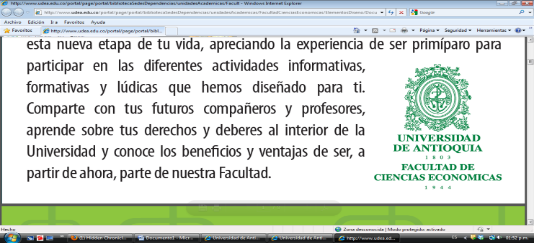 MODIFICACIONES DEL CONVENIO DURANTE LA EJECUCIÓN
Concepto de viabilidad por parte de la Interventoría y no requieren aprobación por parte del SENA
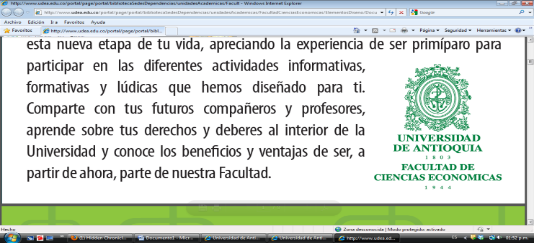 e. Desembolsos
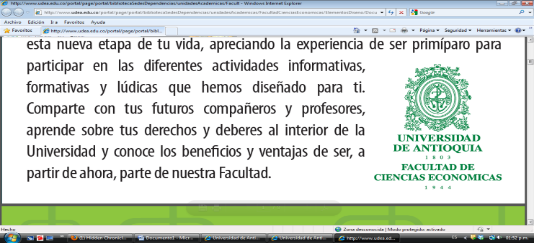 DESEMBOLSOS
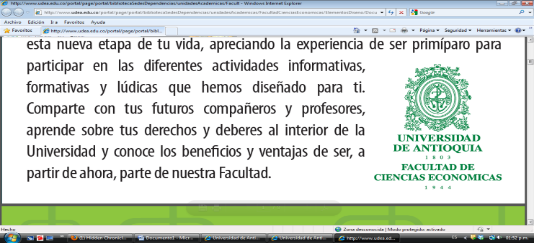 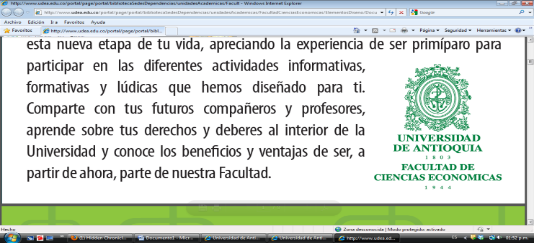 Desembolsos del aporte SENA
Primer desembolso CUARENTA POR CIENTO (40%)
Perfeccionamiento y ejecución del convenio
Suscripción del acta de inicio
Demostrar la relación contractual con el Director de Proyecto
Concertar con el SENA la transferencia de conocimiento y tecnología
Cronograma detallado aprobado
Hojas de vida aprobadas de los capacitadores 
Ejecución de mínimo el diez por ciento (10%) del cronograma
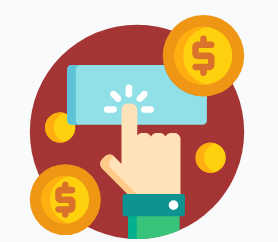 Desembolsos del aporte SENA
Segundo desembolso equivalente al CUARENTA POR CIENTO (40%)
Ejecución del 100% del primer desembolso 
Piezas gráficas aprobadas por el SENA.
Hojas de vida aprobadas de los capacitadores
Registro de beneficiarios según avance académico
Ejecución académica y financiera 60%
Reporte de Ejecución Financiera y soportes 
Reporte de Ejecución Técnica y listados de asistencia
Formato de Indicadores de Ejecución 
Certificaciones de revisor fiscal por el pago de impuestos derivados del convenio, Pagos de seguridad social y parafiscales y cuota aprendices SENA.
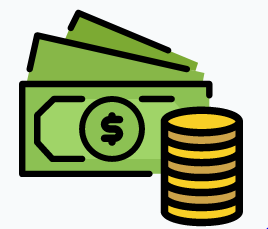 Desembolsos del aporte SENA
Un desembolso final equivalente al VEINTE POR CIENTO (20%)
Ejecución del 100% del segundo desembolso 
Hojas de vida aprobadas de los capacitadores
Registro de beneficiarios final
Reporte de Ejecución Financiera y soportes de ejecución 
Reporte de Ejecución Técnica y listados de asistencia (100% de ejecución)
Formato de Indicadores de Ejecución mensuales 
Certificaciones de revisor fiscal por el pago de impuestos derivados del convenio, Pagos de seguridad social y parafiscal y cuota aprendices SENA.
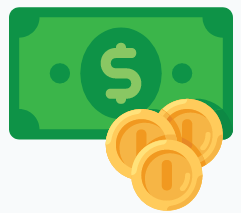 f. Acciones de Interventoría
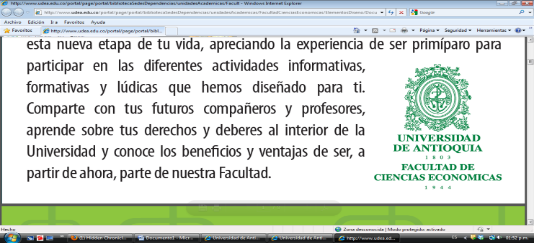 ACCIONES DE INTERVENTORÍA
Mitigar los riesgos identificados y propender por el cumplimiento de los objetivos de los proyecto
Observaciones
Órdenes
Requerimiento de Información por presunto incumplimiento
Solicitudes de información 
Recomendaciones
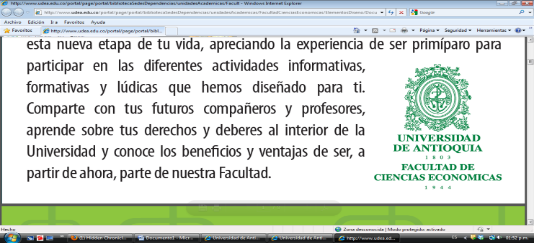 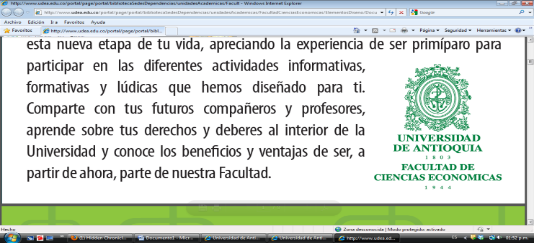 g. Liquidación
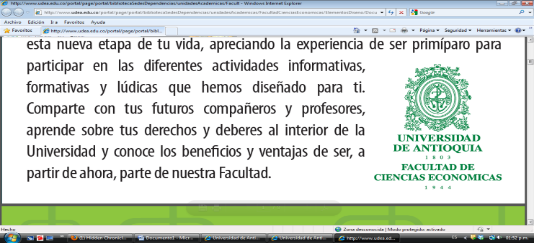 LIQUIDACIÓN
La Interventoría emitirá el concepto de liquidación teniendo en cuenta :
El porcentaje de ejecución del convenio que reconocerá la Interventoría en el concepto de liquidación, será el menor que resulte entre la ejecución académica y la ejecución financiera.
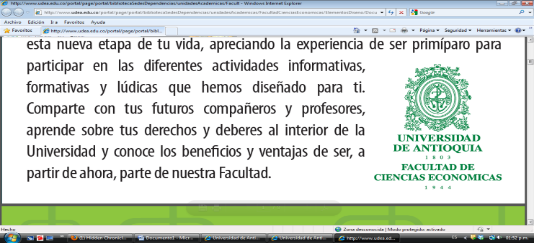 LIQUIDACIÓN
CONCEPTO DE LIQUIDACIÓN
Para  el cumplimiento de la ejecución académica, la interventoría verificará que la asistencia de cada beneficiario corresponda por lo menos al 85% de las horas programadas de cada acción de formación;  en caso contrario no se reconocerá ningún porcentaje. 

Por acción de formación se permite un índice de deserción máximo del tres por ciento (3%) sobre el total de los beneficiarios de la misma.
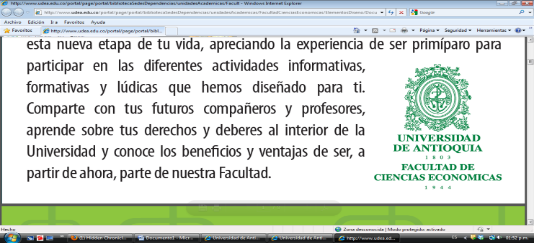 LIQUIDACIÓN
El porcentaje de ejecución del convenio que reconocerá la Interventoría en el concepto de liquidación, será el menor que resulte entre la ejecución académica y la ejecución financiera.
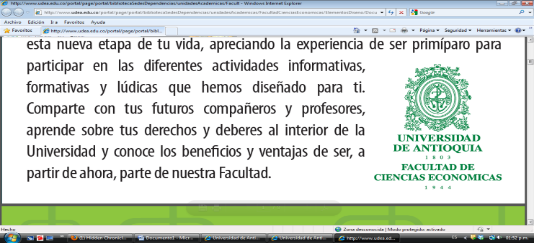 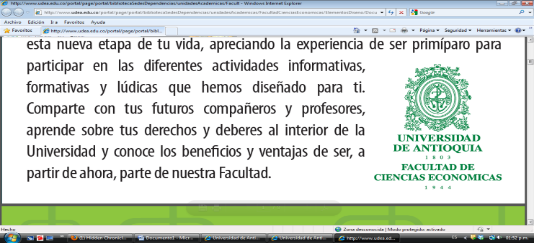 PROCEDIMIENTO PARA LA LIQUIDACIÓN
Emisión del Concepto de liquidación (CLQ) por parte de la Interventoría
Traslado por 3 días hábiles
SENA - Conviniente
Traslado por 5 días hábiles
Conviniente
Realiza observaciones debidamente sustentadas
No realiza observaciones ni hay manifestación
Acepta el Concepto de liquidación mediante carta del Rep. legal y demás anexos
La Interventoría analiza las observaciones realizadas
La interventoría emite el concepto de liquidación
Máximo 3 días
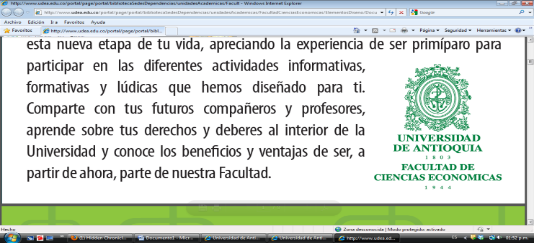 Emite el concepto de liquidación (CLQ) ajustado
Ratifica el concepto de liquidación (CLQ).
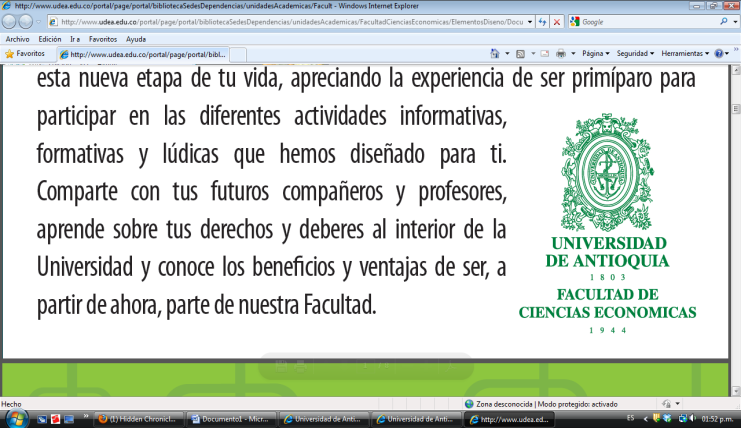 UNIVERSIDAD DE ANTIOQUIA

INTERVENTORÍA

Calle 70 No. 52 – 72 Oficina 405 – Medellín Tel (4) 219 5818
Carrera 21 No. 35 – 53 – Bogotá Tel (4) 219 8300
interventoriasena@udea.edu.co
gfce@sena.edu.co